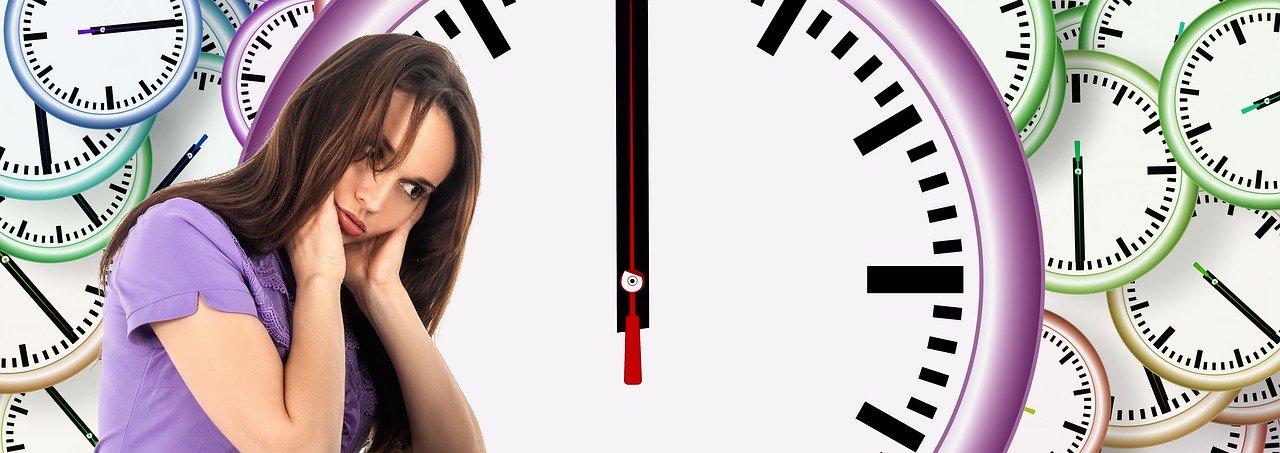 良い「習慣」と適度な「距離感」